定价策略
预算
市场经销
员工激励
品牌故事
会计
财经英语
English for
Finance &
Economics
主 编   陈冬纯   武 敏
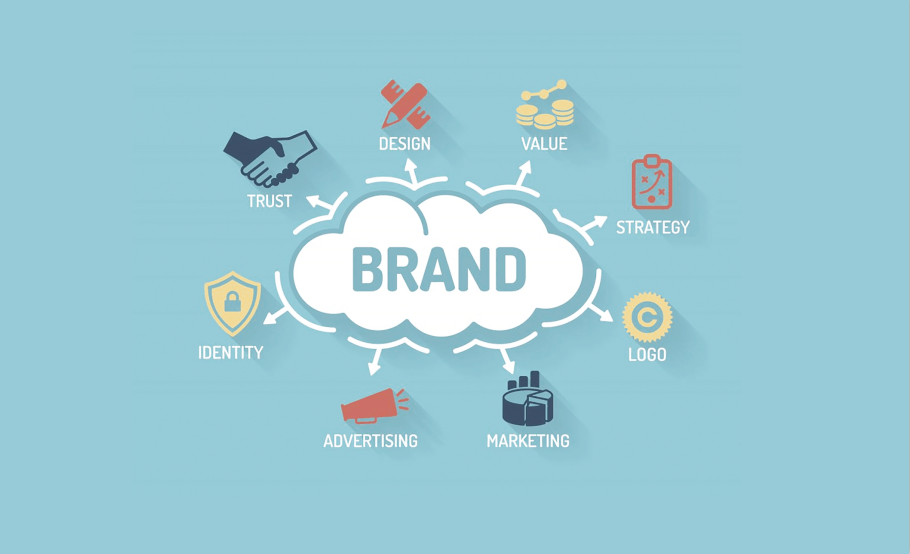 Unit 1 
Brands and Branding
Learning Objectives
In this unit, you are going to:
learn the definitions of brand and branding;
understand the key terms related to brand and branding;
develop critical thinking skills of identifying and evaluating different arguments;
know how to develop branding strategies; 
apply Chinese cultural elements to the development of branding strategies.
Project
06
Lead-in
01
Text A
02
目 录
Text B
03
CONTENTS
Case Study
04
Writing
05
1. Match the following logos with the companies’ business, and then tell your classmates what you know about these brands.
Business
Logos
a) dairy
1)
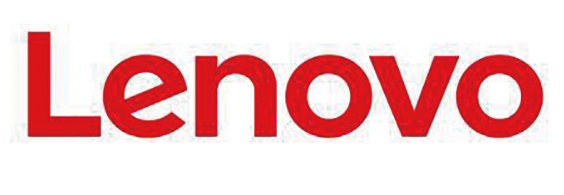 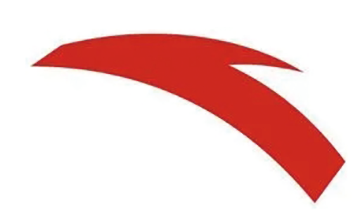 2)
b) laptop, tablet, desktop, etc.
3)
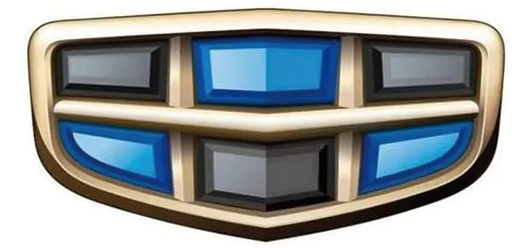 c) sportswear and sports equipment
d) rail transmit equipment
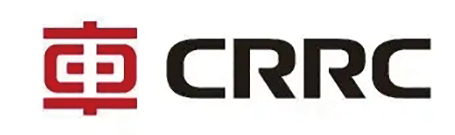 4)
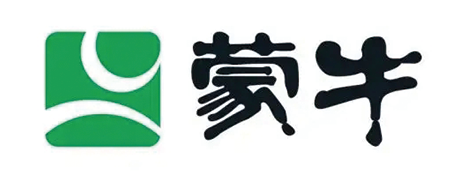 5)
e) automobile
2. Watch the video and fill in the blanks with what you’ve heard.
Branding and identity are all around us, on websites and product 1) ____________, on different types of advertising, and even on personal items like 2) ____________ and business cards. 
     Simply put, branding is what other people think about you, your company, your product or your service. Visual identity is what that brand looks like, from your 3) ____________ to your colour choices, and so much more. Strong visuals can be very 4) ____________. Think of your own experiences as a consumer. Have you ever chosen a product simply because you liked the way it looked? Understanding visual identity can help you make more thoughtful design decisions, regardless of your role, medium or skill level. Visual identity is kind of like a 5) ____________ of your brand; each part of your design is a 6) ____________ that tells the viewers what they can expect.
packaging
documents
logo
persuasive
preview
clue
Back
refined
Your tone can be classic and 7) ____________, or a little more out there. No matter what, every 8) ____________ works together to show exactly what your brand is about. Of course, it’s not all business. You can apply the concept of identity to almost any type of 9) ____________, big or small. Whether you’re updating your resume, or looking for ways to 10) ____________ your website.
     There are lots of benefits to having a consistent visual style. Some companies use an actual style guide to keep their brand looking consistent.
element
project
enhance
Back
Going Global with a Chinese Brand
By Michael Thede
1    When vivo Senior Director for Brand Strategy and CEIBS alumnus Seon Hwang moved to Shanghai from his native Korea to do an MBA in 2010, he did so with his mid-to-long term sights set on developing his career in China by helping a Chinese company go global. Two years later, however, as he and the rest of his class were graduating, the types of roles Seon had envisioned himself filling in China still didn’t really exist in any great number.
alumnus n.男校友；男毕业生
envision v.想象；展望
2    “At the time, there weren’t many opportunities for foreigners to work for a globalising Chinese company. Instead, I got several offers, all from non-Chinese companies, including three from Korea,” Seon recalls. “They were good positions, but I rejected most of them because there was no reason for me to go back to Korea or work for a Korean company. In the end, I chose to take a position with BMW Group China.”
3    During his time at BMW, Seon developed his real-world knowledge of the Chinese market and established a proven track record in sales and marketing. But, he also continued to hold onto his aspiration of going global with a Chinese company. Looking back now, he says he realises that he was really just ahead of the curve—if only just.
track record （个人或组织的）业绩纪录
hold onto 坚持不懈
aspiration n. 抱负；志向
ahead of the curve 走在前端的；引领潮流的
4    The period that followed proved to be a major watershed for Chinese brands going global, with names such as Huawei, Lenovo, and DJI all staking out spots on the world map. Nevertheless, it wasn’t until 2017 that Seon finally received his first serious recruiting call from a Chinese company, in the form of Guangdong-based smartphone manufacturer vivo. “Vivo’s ambition to become an even bigger smartphone player in China and the world is growing and they were looking for someone with sufficient experience and understanding of branding and strategy who was also equipped with knowledge of both Chinese and global business and culture,” he explains. “Their HR department contacted me directly and asked me if I’d consider working for them. I’m quite a big fan of smartphones and other gadgets. So, in the end, they were able to convince me to join them.”
watershed n. 转折点
stake out 立界标以表明（所有权）
be equipped with 配备有
gadget  n.小器具；小装置
5    Since joining vivo, Seon says he has found a good fit with the organization’s culture and he now leads a team responsible for, among other things, the company’s overall brand strategy, product positioning, and corporate identity. As such, he plays a pivotal role for a brand which has established itself as China’s number two smartphone company by appealing primarily to younger customers. Despite vivo’s success, he says the company’s leadership still looks to him to continue upgrading and improving the way things are done.
corporate identity企业形象
pivotal a.关键的
look to 指望；依靠
upgrade  v. 提升；升级
6    “As a foreigner working at a Chinese company, what the company needs from me is systematic thinking, logic, and processes,” he states. “So, I contribute a lot with product positioning, brand strategy, and setting the rules we apply when we promote our products, in order to ensure we grow our influence. These are things they want to learn.”
7    To put things into perspective, when Seon arrived at CEIBS, vivo was only one year old. And, while its parent company, BuBuGao Electronics, was established in 1995 by Western standards, its history spans a comparatively short period of time. On the upside, Seon says that being on the leading edge of a young organisation’s global aspirations has put him in a position where he is closer to many of the company’s biggest decision-makers.
put things into perspective 正确地看待事物
span v. 持续；贯穿
on the upside 从好的方面来看
on the leading edge 处在前沿位置
8   “The distance to top management is really small and I often report directly to the CEO and the company’s board members,” Seon says. “At the same time, relative to other industries, the Chinese tech and communications industries are quite new. So companies like vivo are very open-minded, very straightforward, and very fast-moving.”
9    Seon’s time at vivo has taken him into some pretty exciting territory, 
including helping the company tap into more overseas markets and negotiating major sponsorship deals with organisations such as FIFA and the NBA. And, while it is clear that he made the right decision in joining vivo, he admits that when he was first approached by the company, he still had to overcome certain apprehensions about finally going to work for a Chinese employer.
tap into 利用；开发
sponsorship n. 赞助
apprehension n. 忧虑；担心
10   “A lot of foreigners, when they get a job offer from a Chinese company, worry about the corporate culture, that the company may be very conservative, or that only Chinese employees can survive there,” he says. “But, it’s really case-by-case and every company has a different culture and different values. Also, for non-Chinese students, it’s really important that they learn the language here, as it’s the best way to understand Chinese history, culture, and ideas.”
11    Whether intentionally or not, Seon and his team are now playing an important role in educating others about what it is like working with Chinese companies by creating opportunities to welcome students into their workplace to see first-hand how the company operates—something nearly 50 CEIBS MBA students did as part of their China module in Shenzhen.
12   “We invite them to our vivo Innovation Lab concept store, for example, and introduce them to our brand, the products, the experience, and the brand culture,” Seon explains. “They might want to come and work with us in the future, but they don’t have any connections here or they didn’t really have an understanding of vivo—so this is kind of the first step.”
module n. 单元；模块
13    In 2018, Seon led a vivo campus recruitment event at CEIBS aimed at hiring global talent and, to date, he has already hired five CEIBS graduates for his team. In 2019, he represented vivo at INNOVATEChina 2019, serving as a judge for the CEIBS MBA student-organised business proposal competition. And while he agrees that initiatives like these do a lot to close the gap between potential employers and up-and-coming talent, he strongly suggests that MBAs who truly want to work with Chinese companies do everything they can to leverage the school’s alumni network.
to date 迄今为止
initiative n.倡议；新方案
up-and-coming  a. 有前途的；前程似锦的
leverage  v. 最大限度地利用；最优化使用
14  “When I was a student, I was always looking for alumni. I’d send them e-mails and say, ‘I would like to have a chat, let’s have coffee’, because I really wanted to work in China,” he says. “If you’re looking for an opportunity with a Chinese company, contact alumni and do research. If students want to come to vivo, they can call me and have a brief chat and ask me about the culture and life here.”
15    Ultimately, Seon says he sees some important parallels between CEIBS and vivo and that he hopes to see more opportunities for both brands to grow together in the future.
16   “CEIBS is a global top-tier school and it’s doing very well, but the school’s brand recognition is still somewhat limited in many countries, so the situation is quite similar to vivo’s,” he concludes. “The school is also trying to go global, and I hope that in the future more people will learn about CEIBS. This is something that I really want to see.” (1,163 words)
parallel n. 相似特征；相似特点
top-tier a. 顶级的
Next
Proper Nouns
CEIBS 中欧国际工商学院（China Europe International Business School）
Back
Proper Nouns
DJI 大疆创新科技有限公司（DJ-Innovations）
Back
Proper Nouns
FIFA 国际足球联合会（Fédération Internationale de Football Association）
Back
Proper Nouns
NBA 美国职业篮球联赛（National Basketball Association）
Back
Reading Comprehension
1. Choose the best answer to each question.
(      ) 1) Why did Seon Hwang move to Shanghai in 2010?
	a. To teach in CEIBS. 
	b. To help a Chinese company go global.
	c. To do an MBA.
	d. To develop his career in China.
c
Back
(      )  2) Which of the following statements about Seon Hwang is NOT true?
	a. When he graduated, there were not many opportunities in China 
	     for Seon to realize his dream. 
	b. All the offers he got were from Korean companies. 
	c. Finally he chose to work for an international company. 
	d. He achieved very good performance in his first job.
(      ) 3) What enabled Seon Hwang to join vivo?
	a. His sufficient experience and knowledge. 
	b. His MBA degree. 
	c. His creativity in smartphones and gadgets. 
	d. His good understanding of the company’s culture.
b
a
Back
(      ) 4) Which of the following is NOT Seon Hwang’s responsibility?
	a. Making brand strategies. 
	b. Positioning products.
	c. Setting promotional rules. 
	d. Setting leadership style. 
(      ) 5) Which of the following can be inferred from the text?
	a. When Seon joined vivo, the company was planning to go global. 
	b. When Seon joined vivo, the company had been well-established. 
	c. Seon was one of the company’s biggest decision-makers. 
	d. Vivo’s organizational structure is complicated.
d
a
Back
(      ) 6) Why do some foreigners have to overcome the apprehension about 	    working for a Chinese employer?
	a. Because they worry about the chances of learning Chinese. 
	b. Because they think they can’t understand Chinese history, culture, 
	     and ideas. 
	c. Because they are afraid that they can’t survive in a Chinese 	  
	    corporate culture.
	d. Because different Chinese companies have different cultures.
c
Back
2. Complete the descriptions of Seon Hwang’s experiences in China.
develop his career
real-world
proven track record
Back
brand strategy
rules of promotions
corporate identity
overseas markets
sponsorship deals
campus recruitment
judge
business proposal
Back
Terms and Expressions
1. Complete the following terms and then match them with their definitions.
Back
g
rategy
f
rack
a
sitioning
h
entity
c
sorship
b
ulture
e
oposal
d
cognition
Back
2. Fill in the blanks with the given words and expressions in the box below. Change the form where necessary.
envision 	hold onto 	ahead of the curve 		look to 	on the upside
on the leading edge	 tap into to date 	up-and-coming	 leverage
1) I knew a financial crisis was coming on, but we had to ____________ our mission and to provide quality service to our customers, even in hard times. 
2) There is no doubt that our company has come closer to the standing that the founders _________________ in life, but we are still not there yet. 
3) With all the damages incurred in this accident, we had no alternative but to _________________ the insurance companies for the compensation.
4) Those global trends have implications for corporations that want to stay _________________ and to ensure a huge market share in the future.
hold onto
envisioned
look to
ahead of the curve
Back
envision 	hold onto 	ahead of the curve 		look to 	on the upside
on the leading edge	 tap into to date 	up-and-coming	 leverage
5) In order to realize a fair and competitive marketplace, the company has invested heavily in research and development in order to keep itself _________________ of innovation.
6) _________________, the introduction of the new technology has greatly improved their product quality, so it’s not difficult to beat their competitors.
7) All the issues cost a lot of money and _________________ the international company hasn’t been prepared to put that sort of money in.
on the leading edge
On the upside
to date
Back
envision 	hold onto 	ahead of the curve 		look to 	on the upside
on the leading edge	 tap into to date 	up-and-coming	 leverage
8) Due to the high turnover rate of the senior employees, we are now offering more opportunities to those young ______________ talents who have just joined us. 
9) A number of agreements are being signed between the two companies to _________________ the advantages of shared technology and market.
10) The report says that some unwanted advertisers or hackers could _________________ users’ personal information through illegal accesses.
up-and-coming
leverage
tap into
Back
Translation
Translate the following passage into English.
李宁是中国运动服装和鞋类行业的领导者，这源于其创始人、同名体操冠军李宁的愿景。他于1990年创立了这家公司，目的很简单，就是为中国运动员提供一个民族品牌，让他们穿着登上奥运会的世界舞台——它成了历史上使西方了解真正中国文化的少数门户之一。将近30年后，这个朴实的初衷促成了一个全球体育先驱的崛起，这一先锋不仅站在21世纪设计和技术的前沿，且拥有值得庆祝的传奇历史。因此，李宁品牌探索的是过去与未来、人与自然、灵活性与力量之间的张力。然而，它的发展最终是由人体的无限潜力驱动的。
Translation
Back
Translation
Li-Ning is the Chinese leader in athletic apparel and footwear, rooted in the vision of its founder and namesake, the champion gymnast Mr. Li Ning. He founded the company in 1990 with the simple goal of providing Chinese athletes with a national brand to wear on the world stage of the Olympics—historically one of the West’s rare portals into authentic Chinese culture.
This modest original intention has, almost 30 years later, led to the rise of a global sport pioneer that not only resides at the forefront of 21st-century design and technology, but also owns a storied past worth celebrating. Consequently, Li-Ning explores the tensions between past and future, man and nature, flexibility and strength. Yet its development is ultimately driven by the boundless potential of the human body.
Back
Can Brands Save the World?
By Eric J. McNulty
“Brand sacrifice” means companies, not consumers, feel the pain.
1    Melting glaciers. Increasing obesity. Oppressed workers. There are a lot of things to worry about these days. Business researchers often ask how individual behavior can be changed to mitigate the ill effects of risk-laden phenomena—how to get consumers to make sacrifices so business doesn’t have to pay for problems like underpaid workers and rising obesity levels. But they usually find that such changes are incredibly difficult to engineer. Marketers, on the other hand, usually want to know where the opportunities lie—even in global problems like climate change. For some companies, the opportunity both to address the world’s problems and to attract more customers lies in letting individuals do what they have always done well—consume—and having the brands make sacrifices instead.
sacrifice  n. 牺牲；舍弃
glacier n. 冰川
obesity n. 肥胖；肥胖症
mitigate v. 减轻；缓和
risk-laden a. 充满风险的
2    Since well before the Mad Men era, brand marketers have conditioned us to think that we should look to them to meet our ever-changing needs (and whims) easily, often inexpensively, and usually without guilt. You may have thought this gluttonous consumption is how we arrived at overflowing landfills, immense plastic gyres floating around the Pacific Ocean, and vastly underpaid workers in low-wage countries. Perhaps. But now, according to a recent report from TrendWatching, an increasing number of brands are willing to undertake the costs necessary to reverse those social ills, and more, without affecting the consumers’ consumption habits. They call it “brand sacrifice”.
whim n. 心血来潮；一时的兴致
gluttonous  a. 贪食的；贪婪的
landfill n. 垃圾填埋；废物填埋地（或场）
gyre n. 涡旋；环流圈
reverse v. 彻底转变
3    TrendWatching gives examples of brand sacrifice in each three 
categories:
·Sacrifice for the self. CVS’s decision to stop selling tobacco products. The company sacrifices revenue in order to help its customers lead healthier lives, even when competitors like Walgreens decline to follow suit.
·Sacrifice for society. Intel stopped using conflict minerals in its chips. Its customers (and all of the end users who buy an “Intel Inside” product) 
can feel better about a cleaner and less controversial supply chain.
·Sacrifice for the planet. Some clothing brands and retailers stopped selling angora wool because of animal cruelty issues in production.
revenue n. 收入；收益
decline v. 拒绝；谢绝
follow suit 照着做；仿效
controversial a. 引起争论的；有争议的
angora n. 安哥拉山羊毛线（织物）
4    Of course, not every sacrifice fits neatly into one category. Chipotle made news a few months back when it stopped selling pork in some of its restaurants because a supplier had failed to meet the company’s animal care requirements. Chipotle’s stringent commitment to meat from antibiotic-free animals raised in humane conditions can be seen as both a sacrifice for the self (healthier offerings for its customers) and the planet (encouraging sustainable farming practices). The company’s stock suffered when it took a stand that sacrificed sales. But when I spoke to Maxwell Luthy, director of trends and insights at TrendWatching, he told me he believes the enduring loyalty Chipotle engendered by its sacrifice outweighs the short-term cost.
fit into 适合；符合
stringent a. 严格的；严厉的
antibiotic-free a. 无抗生素的
take a stand 表明立场；明确立场
engender  v. 产生；引起
5    Brand sacrifice initially hit me as a through-the-looking-glass moment in which everything is turned upside down. However, digging more deeply, I found evidence that responsible company action may be one way of undoing what more than a century of growing consumerism has created—and business is benefitting in the process. Take Patagonia, for example. The company is several years into a “buy less” campaign that asks current customers to wear what they have until it is threadbare. The result: an increase in sales. CEO Yvon Chouinard told Inc. magazine, “I know it sounds crazy, but every time I have made a decision that is best for the planet, I have made money. Our customers know that—and they want to be part of that environmental commitment.” What is not clear is whether these are old customers feeling good about trading up, or new customers migrating from brands less willing to sacrifice.
campaign n. 活动；运动
threadbare a. 穿旧的；磨薄的
trade up 变卖（旧物）换进同类中更贵的东西
6    Luthy told me that consumers are rewarding “human brands” that 
display honesty, transparency, and a willingness to admit when they are 
wrong. Brand sacrifice also reflects the idea that consumers are holding 
companies to stricter standards than they hold for themselves. He noted 
that many people think it’s a good idea to take fewer flights in general, but data reveals that air travel is up—few individuals seem willing to cut their own flying. When it comes to corporate behaviour, however, Luthy says that “no hypocrisy is allowed, [and] the standards are getting higher”. The TrendWatching report cites an Accenture/Havas Media study that showed that 72 percent of respondents felt that “business is failing to take care of the planet and society as a whole”.
transparency n. 透明度；透明
hypocrisy n. 伪善；虚伪
7    Companies may actually be in the best position to make such sacrifices; their strategies often require long-term vision and commitments. For example, the companies in the Roundtable on Sustainable Palm Oil (RSPO) understand that if they don’t help create an ecologically viable supply of this vital ingredient, their value chains will be riskier and less resilient. CVS’s strategic intent is to become a bigger player in health beyond selling over-the-counter
ecologically ad. 从生态学的观点看
viable a. 可行的；可实施的
ingredient n. 成分；原料
resilient a. 有弹性（或弹力）的；可迅速恢复的
over-the-counter a. 非处方的
and prescription drugs—and removing tobacco products aligns with that direction. When Coca-Cola ran a Super Bowl ad that featured “America the Beautiful” sung in eight languages by people of various ethnicities, the firm was making a values-based statement, according to Luthy. The sacrifice? “They alienated some core customers” in order to champion diversity, he said. One cannot doubt that the company is aware of demographic trends that make courting a wide range of ethnic groups essential to business success, despite the potential loss of some current consumers.
prescription  n. 处方；药方
align with 符合；契合
ethnicity n. 种族渊源；种族特点
alienate v. 使疏远；使不友好
demographic a. 人口统计学的
court  v. 讨好；争取
8    Consumers, on the other hand, are fickle. A recent story in the New York Times reported that people were ditching their hybrids for SUVs now that gas prices have taken a dive; it seems that environmental consciousness falls prey to short-term economics. That’s not surprising, as a fair number of the original purchases of hybrids were likely driven by high fuel prices, not concern for carbon levels in the atmosphere. We humans prize immediate gratification.
fickle a. 易变的
ditch v. 摆脱；抛弃
hybrid n. 混合动力汽车
take a dive 突然下降
fall prey to 成为……的牺牲品
gratification n. 满足；满意
9   The lessons for executives in all of this: Forward-looking companies can take a leadership position that uses sacrifice to build enduring customer allegiance and perhaps even boost immediate sales. More importantly, it can help leaders clarify a company’s purpose, values, and performance. With all of those benefits, brand sacrifice might not be such a sacrifice after all. (1,027 words)
allegiance n. 忠诚；效忠
Next
Proper Nouns
Mad Men 《广告狂人》，American Movie Classics公司（AMC）于
2007至2015年之间出品的美国年代剧
Back
Proper Nouns
CVS 西维斯健康公司（CVS Health），前身为CVS Caremark公司，是一家美国药品零售商和医疗保健公司
Back
Proper Nouns
Chipotle 美国一家经营墨西哥风味食品的快捷连锁餐厅
Back
Proper Nouns
Patagonia 巴塔哥尼亚，国际顶级户外品牌
Back
Proper Nouns
Accenture 埃森哲咨询公司
Back
Proper Nouns
Havas Media 哈瓦斯集团，全球六大广告和传媒集团之一
Back
Proper Nouns
Roundtable on Sustainable Palm Oil 棕榈油可持续发展圆桌会议，由多利益方组建的非营利协会
Back
Proper Nouns
Super Bowl 超级碗，是NFL职业橄榄球大联盟的年度冠军赛，胜者
被称为“世界冠军”
Back
Reading Comprehension
1. Each of the following statements contains information given in one of the paragraphs in Text B. Identify the paragraph from which the information is derived and write the paragraph number in the brackets before the statement. You may choose a paragraph more than once.
(     ) a. The unrestrained consumption of human beings has seriously 	polluted the natural environment. 
(    ) b. The more honest and transparent a company is, the more 	consumers it wins. 
(      ) c. As humans prize immediate gratification, consumers are inclined to 	give priority to their personal interest rather than to the 	environmental issues.
2
6
8
Back
(     ) d. Researchers find that it’s incredibly difficult to change consumers’ 	behavior to relieve the negative effects. 
(    ) e. After it stopped selling the meat that had failed to meet the 	requirements, Chiptole’s stock price declined. 
(     ) f. A report implied that people chose hybrids mostly because the gas 	prices were rising. 
(     ) g. The brand sacrifice made by responsible companies may eliminate the 	consequences engendered by growing consumerism.
(     ) h. In order to gain more presence in the market, a company even stopped 	selling tobacco products. 
(     ) i. Companies which make brand sacrifice are actually gaining lots of 	benefits.
(     ) j. When a company makes a decision that is beneficial to the planet, it 	attracts more consumers and makes more money.
1
4
8
5
7
9
5
Back
2. Summarize how the following companies make brand sacrifice.
It stopped selling tobacco products for the sake of public health.
It stopped using conflict materials to ensure a cleaner supply chain.
It stopped selling pork which didn’t meet its animal care requirements to ensure healthier offerings.
It launched a “buy less” campaign, encouraging customers to wear what they have.
They help create an ecologically viable supply to ensure safe and resilient value chains.
It alienated some core customers and courted different ethnic groups.
Back
Language Practice
1. Choose the most appropriate word or expression to complete the following sentences.
(     ) 1) After three talks, the workers’ dissatisfaction with the structure of the 	company’s welfare system was not, however, ____________.
	a. mitigated		b. risk-laden		c. sacrificed 
(     ) 2) Although only 6 years old, the boy had a/an ____________ appetite 	for books, and read everything he could get hold of.
	a. obese		b. gluttonous	c. conditioned 
(     ) 3) ____________ issues in the world have supplied the writer with 	endless materials. 
	a. Enduring		b. Stringent		c. Controversial
a
b
c
Back
(     ) 4) We all ardently believe that this new policy is promising a/an 	____________ economy for the country.
	a. inexpensive		b. hypocritical		c. sustainable 
(     ) 5) The girls, standing nervously on the ____________ rug outside the 	door, tried hard to catch their parents’ talk. 
	a. threadbare		b. viable			c. ecological 
(     ) 6) The business was seeking appropriate approaches to improving the 	____________ of its rewarding system. 
	a. prescription		b. transparency		c. hypocrisy 
(     ) 7) The training is intended to make our sales people more ____________, 	so that they are able to cope with whatever comes their way.
	a. resilient			b. antibiotic			c. ethnic
c
a
b
a
Back
(     ) 8) Each of these marketing strategies has its advantages but whichever 	we choose is certain to ____________ some of our customers.
	a. engender			b. migrate			c. alienate 
(     ) 9) For those looking to ____________ sugar, there are plenty of options 	of sugar-free food in the grocery stores.
	a. endure			b. ditch			c. gratify 
(     ) 10) It is very strange to see a boom in consumption when stocks 	plummet and the economy ____________.
	a. takes a dive		b. trades up			c. makes news
c
b
a
Back
2. Translate the following sentences into Chinese.
1) But they usually find that such changes are incredibly difficult to engineer.
______________________________________________________________
2) Since well before the Mad Men era, brand marketers have conditioned us to think that we should look to them to meet our ever-changing needs (and whims) easily, often inexpensively, and usually without guilt.
______________________________________________________________
____________________________________________________________________________________________________________________________
3) Of course, not every sacrifice fits neatly into one category.
______________________________________________________________
但他们通常会发现，要促成这样的改变是相当困难的。
早在《广告狂人》出现之前，品牌营销人员就让我们习惯地认为，要想轻松低价、毫无愧疚地满足我们不断变化的需求（或突发的念头），我们应该仰赖他们。
当然，并不是所有的品牌牺牲都正好跟某个类别相契合。
Back
4) Brand sacrifice initially hit me as a through-the-looking-glass moment in which everything is turned upside down.
_______________________________________________________________5) “They alienated some core customers” in order to champion diversity, he said. One cannot doubt that the company is aware of demographic trends that make courting a wide range of ethnic groups essential to business success, despite the potential loss of some current consumers.
_____________________________________________________________________________________________________________________________________________________________________________________________
品牌牺牲最初给我的感觉是镜中观物，一切都是颠倒的。
他说，“他们疏远了一些核心顾客”，以维护顾客的多样性。毫无疑问，该公司已经意识到了人口发展的趋势，这使得迎合多民族的需求成为商业成功的关键，尽管这样做有丢失一些当前客户的潜在风险。
Back
Case 1
A large Chinese down-clothing brand has been expanding into the global market since 1992, but the company’s globalization journey has not been smooth over the past decade. In fact, they have encountered significant difficulties like many other Chinese brands that have had their sights set on the global market.
     In 2012, the company opened a $46-million store in London, but it failed to gain traction and closed after operating for just five years. Even though they had a prominent location in London, people barely knew anything about the brand or its story. As such, the brand could not attract British customers.
The brand’s struggles highlight what many Chinese companies are experiencing during their expansion journeys into the global market. Their most significant problems have been learning how to build brand equity by creating an emotional and personal connection with consumers, which Western brands already know how to do. Burberry and Unilever have built their brand names—along with their customer bases—over decades. Western brands clearly understand the power of branding and storytelling, but Chinese brands—especially consumer-facing businesses—gained success by establishing strong sales and distribution channels rather than name equity.
For example, you can see famous Chinese smartphone brands everywhere in China, from big cities to small towns. They garnered their brand equity through offline presentations while focusing on sales and distribution. This description is the traditional Chinese way to expand a brand. But to succeed in the West, they must change their brand equity-building strategy while adapting to market and consumer expectations accordingly. 
     For this down-clothing company to build its brand and penetrate global markets—specifically Western ones—it must craft a brand story and emotionally connect with customers. As a company with high-end technology and production abilities, it is well-equipped to grow resonant campaigns for Western consumers. That will be essential for success abroad. (309 words)
Study the case, discuss the questions with your classmates, and then report the result of your discussion to the class.
1) Why did the company’s store in London close after operating for just five years?




2) What are the differences between Chinese and Western branding strategies?
The company’s store in London failed because local people barely knew anything about the brand or its story and the company didn’t know how to build brand equity by creating an emotional and personal connection with consumers.
Western brands clearly understand the power of branding and create brand stories to increase the bond between the brand and their consumers, while Chinese brands usually gained success by establishing strong sales and distribution channels rather than name equity, or they gained their brand equity through offline presentations rather than creating brand stories.
Back
3) Can you recommend some strategies or campaigns for the company to promote its down-clothing brand?
Suggested branding strategies may include:
collaborating with international designers to create a new generation of down jackets, coupled with fashion shows in metropolis such as London, Milan, and New York, so as to make progress in the international market;
inviting celebrities to endorse its clothing brand to raise brand awareness and gain more influence and a better foothold in the overseas market;
creating evocative campaigns that leverage Chinese heritage to help the brand stand out from global competitors while showing uniqueness of traditional Chinese culture and engaging with Western audiences.
Back
Case 2
Study the following mini-cases and complete the tasks together with your classmates.
A. In June 2014, Tesla announced that it would no longer initiate patent lawsuits against anyone using their technology in good faith. The company stated that given the incredibly small size of the electric car market relative to the total automotive market, and the urgency of the carbon crisis, there would be an overall benefit to humanity in making their technology available (even to potential competitors).
B. In May 2014, U.K.-based student travel agency STA Travel announced that it would stop selling trips to destinations associated with the “unethical” treatment of animals. The ban initially included all SeaWorld theme parks and elephant tours at the Tiger Temple in Thailand. It was implemented following advice from People for the Ethical Treatment of Animals (PETA). STA Travel also committed to a wider strategy to promote responsible tourism around the world.
C. In May 2014, Tesco announced that it would remove candy from its checkouts by the end of December 2014. The policy will apply to all of its stores, and aims to help customers choose more healthy options. The U.K. supermarket’s research showed that 65% of shoppers felt that moving candy to elsewhere with the store would encourage them to be more healthy
D. In February 2014, Subway announced that it would remove the chemical 
azodicarbonamide from its bread products in the U.S., after a consumer petition raised over 60,000 signatures in a week. The chemical which lengthens the shelf life of bread is approved by the USDA and FDA, but it is not allowed to be used in food products in Europe and Australia. Advocacy groups claimed that the chemical converted into carcinogens when baked.
E. Following public controversy over purported customer data security breaches, in September 2014 Tim Cook, Apple’s CEO published an open letter to customers outlining the company’s commitment to privacy. In the letter he stated: “Our business model is very straightforward: We sell great products. We don’t build a profile based on your e-mail content or web-browsing habits to sell to advertisers. We don’t ‘monetize’ the information you store on your iPhone or in iCloud. And we don’t read your e-mail or your messages to get information to market to you.”
1. Complete the following table.
making their technology available to other companies
small electric car market and carbon crisis
stopping selling trips to destinations with unethical treatment of animals
ruelty to animals
customer health
removing candy from its checkouts
removing azodicarbonamide from its bread products
customer health
publishing an open letter outlining its commitment to privacy
leaking of user privacy
Back
2. Discuss the following questions.
1) What are the advantages and disadvantages for a company to make brand sacrifice? (with reference to Text B)






2) Can brand sacrifice really save the world?
Advantages: showing the company’s commitment to social responsibility and enhancing reputation; winning the public’s trust and attracting more customers; gaining more profit in the long run 
Disadvantages: losing competitive advantage or core competence; suffering a temporary loss in revenue; perhaps being misunderstood by some people
Open-ended question.
Back
Some people observe that increasing consumption means improved well-being: the more we consume, the more comfortably off we are. However, others argue that the crazy consumption of modern people is both mentally and environmentally harmful, and propose that we should reduce our consumption. 
     Discuss both these views and give your own opinion.
Please give reasons for your answer and include any relevant examples from your own knowledge or experience. You should write no less than 150 words.
Sample
Sample
Our world leads us to believe that the more we possess, the happier we are. Averagely, we are exposed to 4,000 advertisements every day and each is calling us to buy more. As a result, our environment and mindset are critically damaged by consumerism, as more consumption generates more wastes and rubbish, as well as vehement comparison among people. Can’t we earn less, spend less, and have more time for families and friends? Can we live better by consuming less? Personally, I think we can.
Firstly, owning less brings great benefits to our lives: less stress, less debt, more time and more freedom. According to my own experience, the more you possess, the more worries you have, as you need to spend time and energy tending to these possessions. Removing ourselves from the culture of consumerism that surrounds us may bring forth wonderful habits to our lives: contentment, gratitude, more quality time with families and the opportunity to pursue greater significance of life.
(to be continued)
Sample
Secondly, many times we buy things not out of needs, but out of comparison. Theodore Roosevelt once said “comparison is the thief of joy”. He was absolutely right. As you begin comparing your life and possessions to those around you who have more, you lose joy, contentment, and happiness. In order to narrow the gap, you begin to buy many unnecessary products and eventually fall into the consumerism trap. If you spend time with people who possess less and remain joyful in their circumstances, you will marvel at their carefree life. 
To sum up, consumerism has brought too much burden to our lives and society, while reducing consumption is almost synonymous to decreased worries and increased happiness, so we should consume less and lead a better life. (289 words)
Back
Suppose you are establishing a business. Work in groups, and think of a product that your business is going to offer and work out the following items:
Brand Core
    Brand Purpose: the reason why your brand exists, beyond just making a profit
    Vision: long-term business goals that navigate your brand in the right direction
    Values: guiding principles and the culture standing for these
Brand Positioning
    Target Audience: people having common characteristics in demographics and behaviors: age, gender, income, occupation, purchasing power, etc. 
    Awareness Tactics: methods adopted to let customers know about you and find you, such as social media, TV/radio commercials, online ads, billboard, etc.

Brand Persona
Personality: the human characteristics of the brand, which build a relationship with your audience, e.g. innocent, heroic, creative, honest, romantic, etc.
Voice: the way of projecting your brand’s personality—how you want to sound to your targeted audience
Tagline: a memorable slogan to wrap it all up
Brand Design
Logo: identify your brand, using a particular mark, type design or both
Color: define your brand in a very powerful way, leaving a strong impression on the viewer and creating a sense of unity
Text Design: express your brand, by choosing different fonts
 Images: build a unique identity of your brand (Every photo, graphic, icon or button offers a chance to showcase your brand and influence people’s perception.) 

Other Requirements
Try to adopt Chinese traditional values when designing the “Brand Core”
 Integrate Chinese cultural elements into “Brand Design” by applying typical Chinese colors, patterns, images, etc.
Back
感谢观看欣赏